KKV – változások, akciók, lehetőségek2013. október 28.
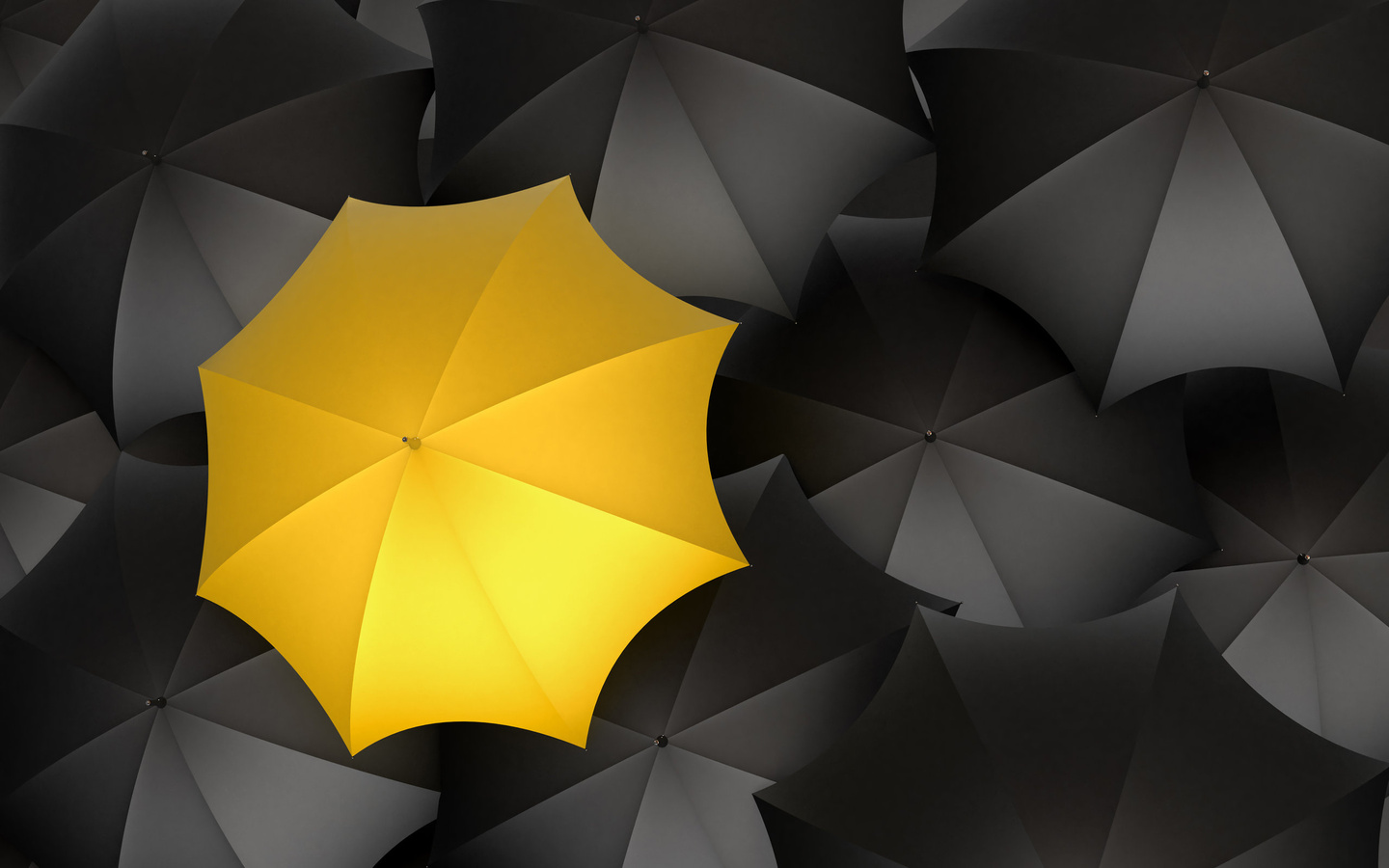 Alkuszi KKV szerzés emelkedése
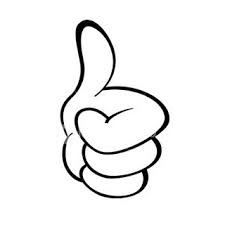 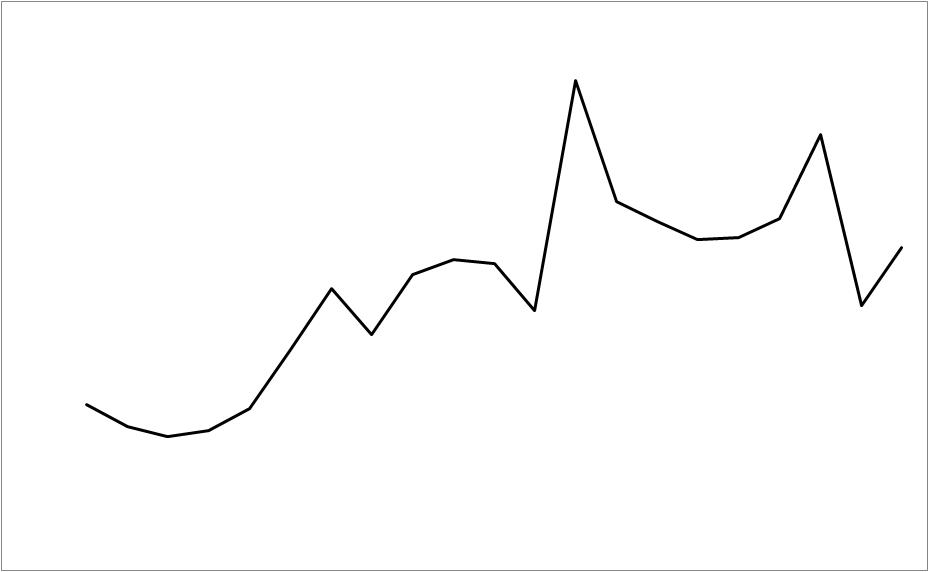 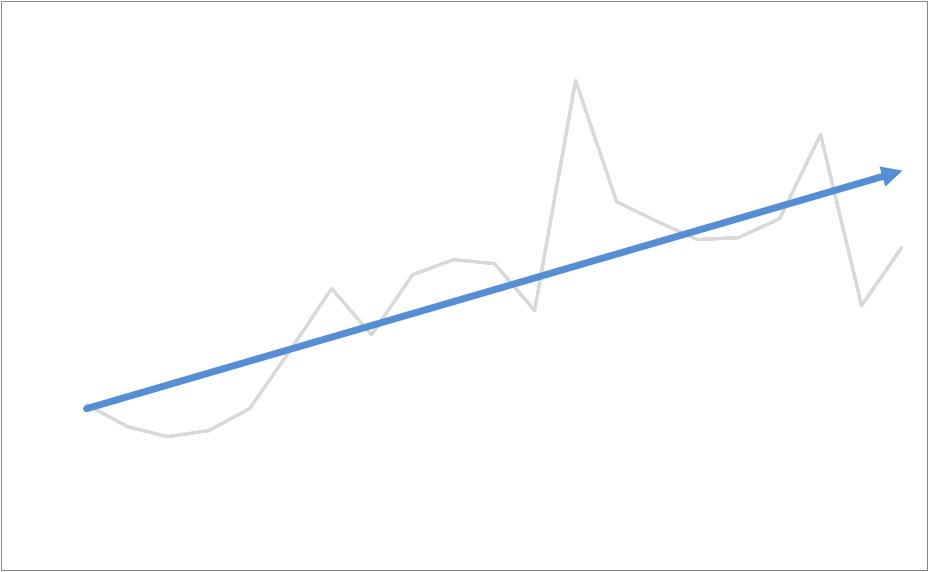 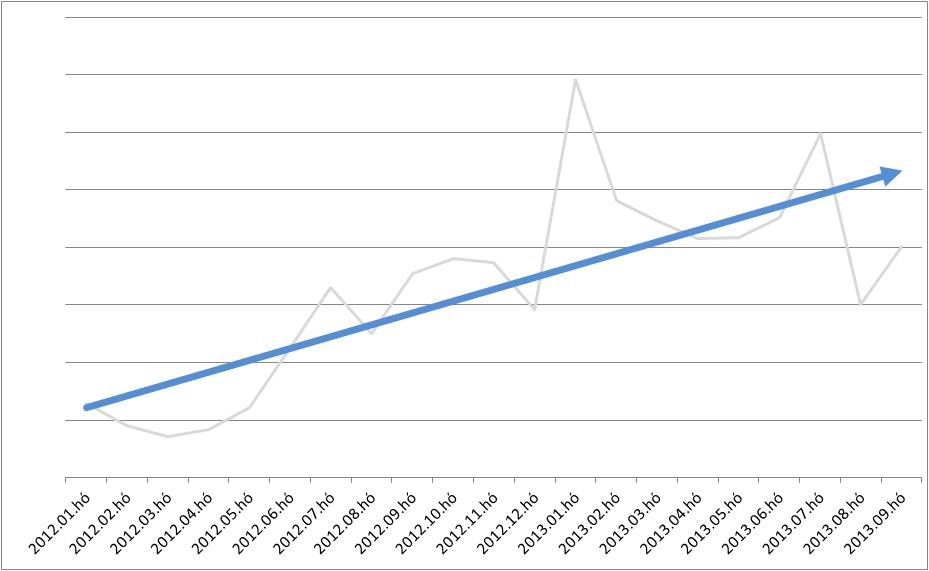 Vállalati őszi kampány – akciók (nov.-dec.)
Piacon egyedülálló                Allianz

szolgáltatás
ÖNRÉSZ mentes ajánlatok
RETRO fedezet ingyenesen
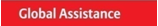 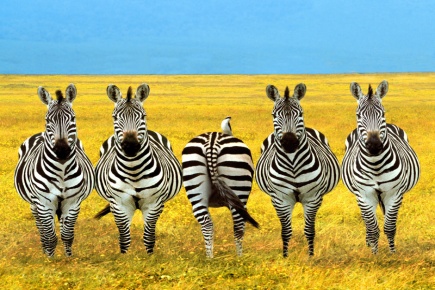 Emelt limitek (BÖ és árbevétel)
JUTALÉK-EMELÉS
ISMÉT ÚJ
tarifális termék!
Akciós
tarifáló
TARTAM-kedvezmény
AVV 2.0 változásokoktóber/november
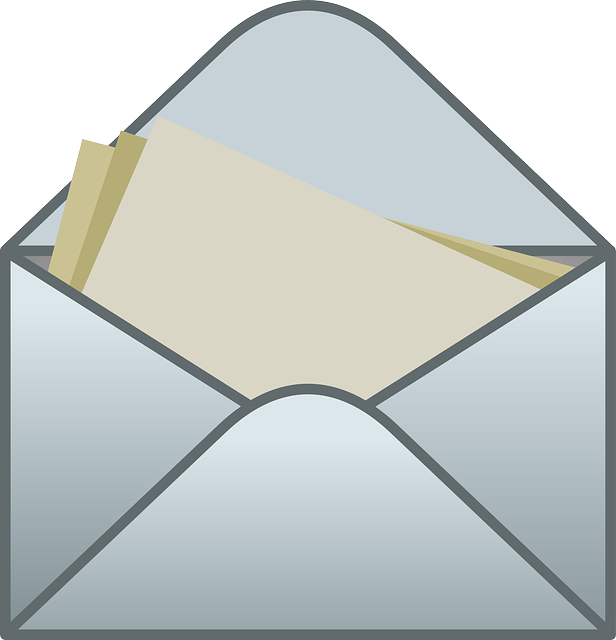 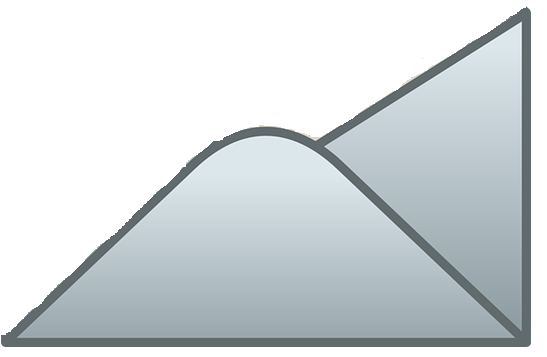 Árbevétel
1000 millió Ft

2000 millió Ft
Telephelyi biztosítási összeg
500 millió Ft

600 millió Ft
Új tarifális termék

D&O
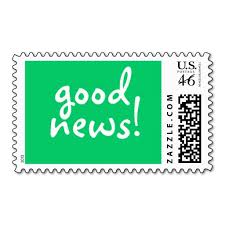 Kiemelt akciók
2013.11.01 – 2013.12.31.
Limit: díjtábla eltolása egy fokozattal 
 Retro: 5 év retro-fedezet díjmentesen
 Önrész: önrész nélküli ajánlat
Tartam: 3 éves tartamra 10% engedmény
Emelt jutalék: 25%
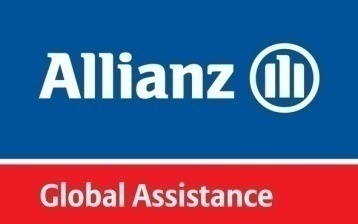 AVV – Allianz Irodai AssistanceAVV csomagok
Külön díj nélkül!
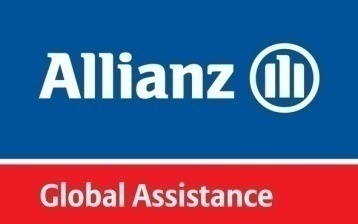 Könyvelői szakmai felelősségbiztosításSzakmai csomag (assistance)
Külön díj nélkül!
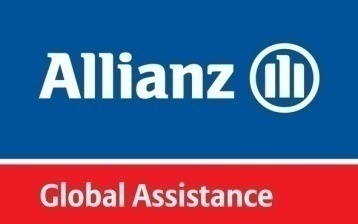 Egészségügyi szolgáltatók felelősségbiztosításaAllianz Orvosi Assistance
Külön díj nélkül!
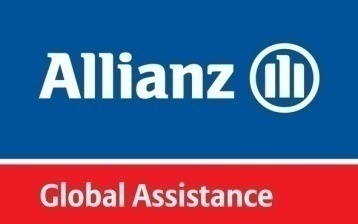 Egészségügyi szolgáltatók felelősségbiztosításaAllianz Orvosi Assistance
Külön díjas szolgáltatásai
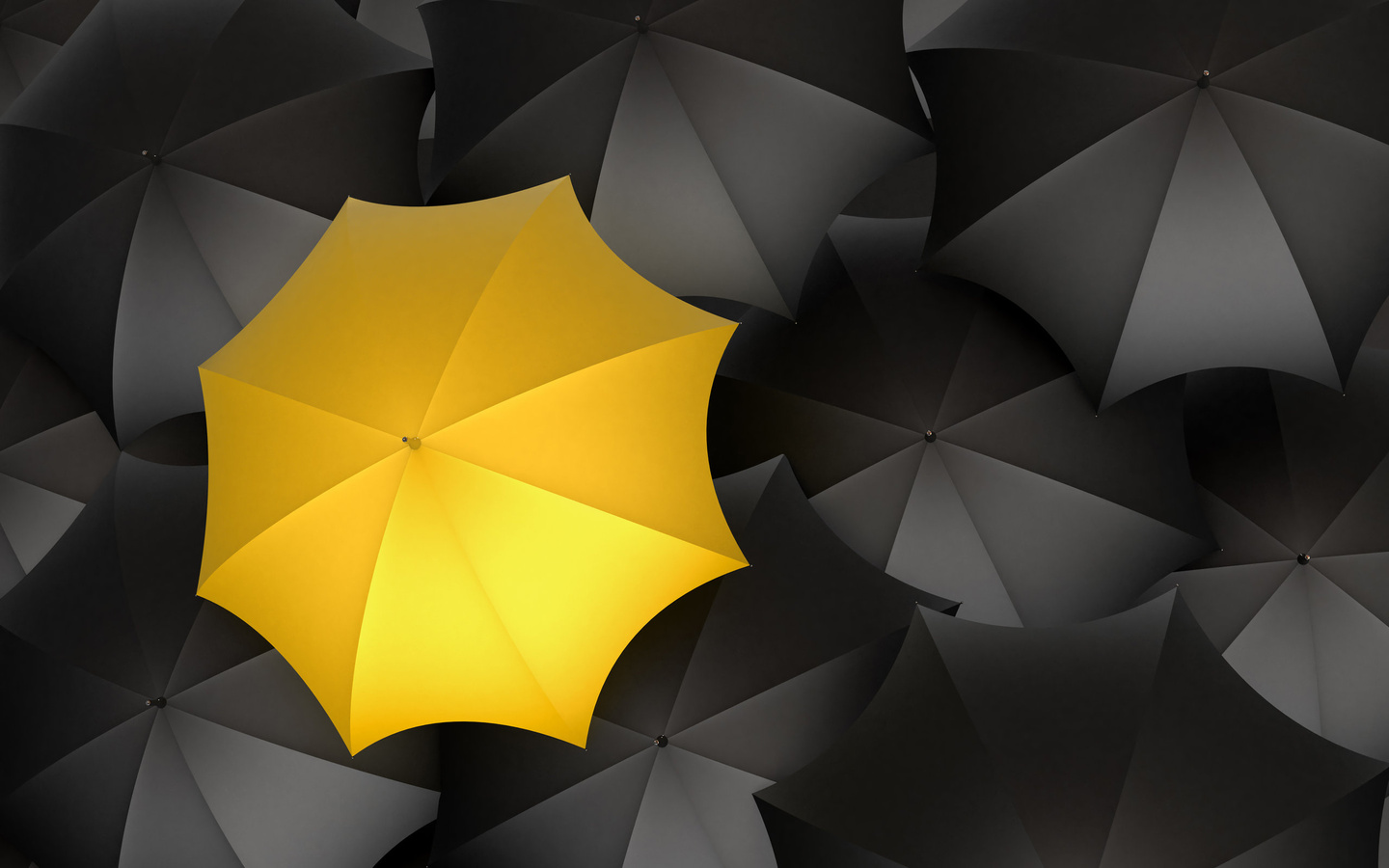 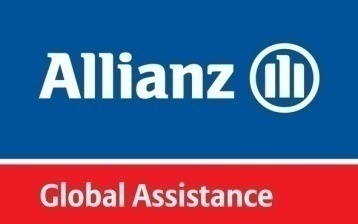 Egészségügyi szolgáltatók felelősségbiztosításaAllianz Orvosi Assistance
Külön díja van!
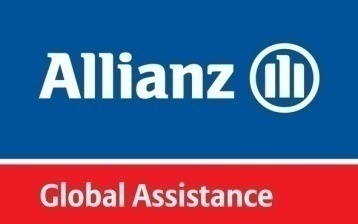 Egészségügyi szolgáltatók felelősségbiztosításaAllianz Orvosi Assistance
Külön díja van!
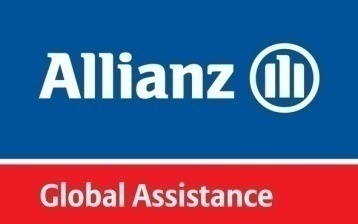 BÁF és CMR fuvarozói felelősségbiztosításokAllianz Árufuvarozói Assistance
Külön díj nélkül!
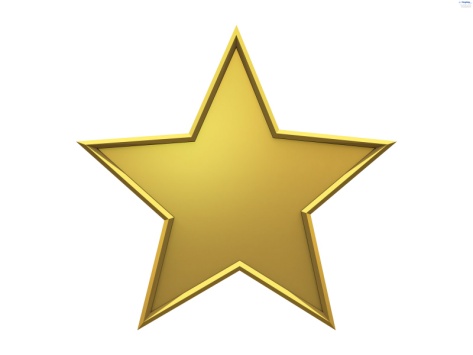 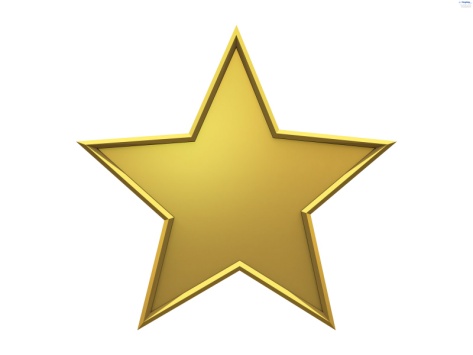 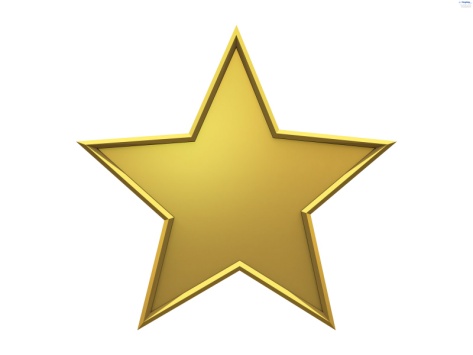 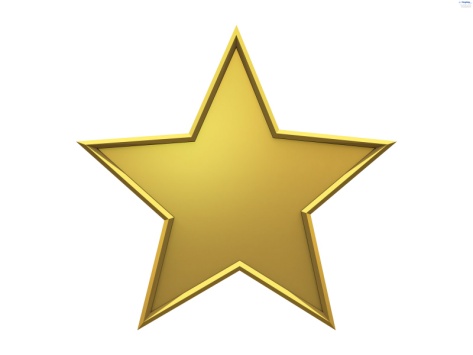 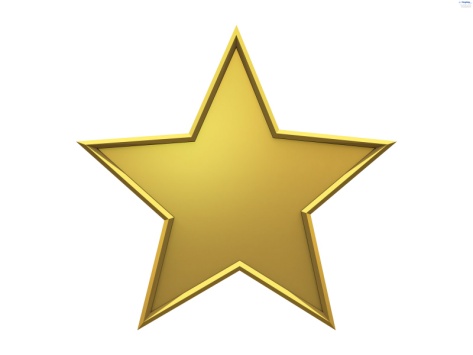 AVV 2.0könnyebben használható felületek
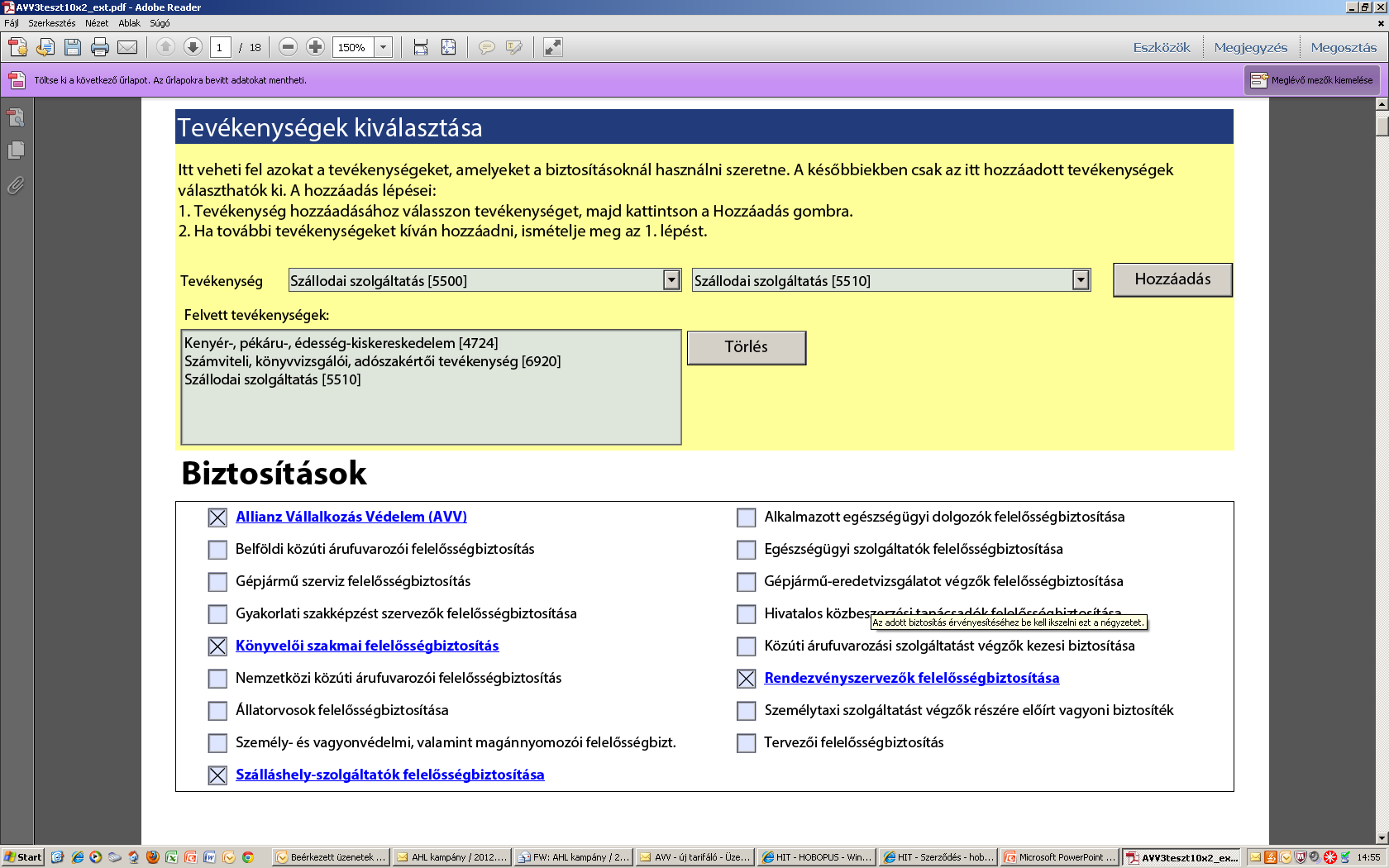 WWW.TEAORSZAMOK.HU
ACV – allianz.huperszonalizált, könnyebben használható felületek
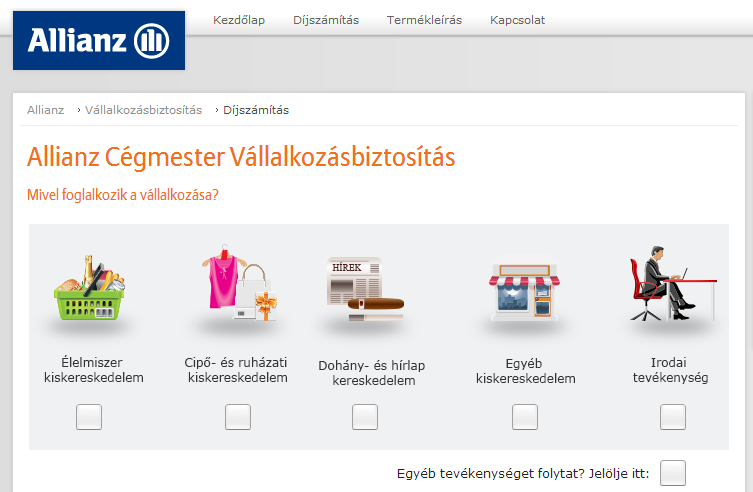 Már 200 milliói árbevételig, akár all risk-kel is!
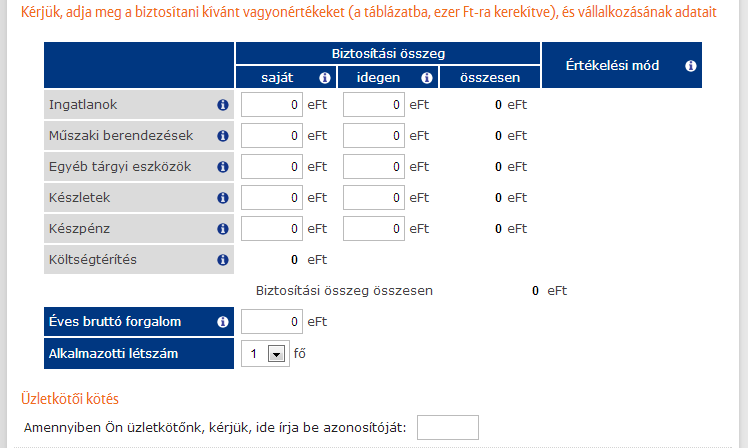 További információk
Személyesen:
Értékesítési tanácsadó
Interneten: Allianz Közvetítői Portál
Telefonon (alkuszi call):
30/344-0010, 1/237-2344
Allianz Közvetítői Portál
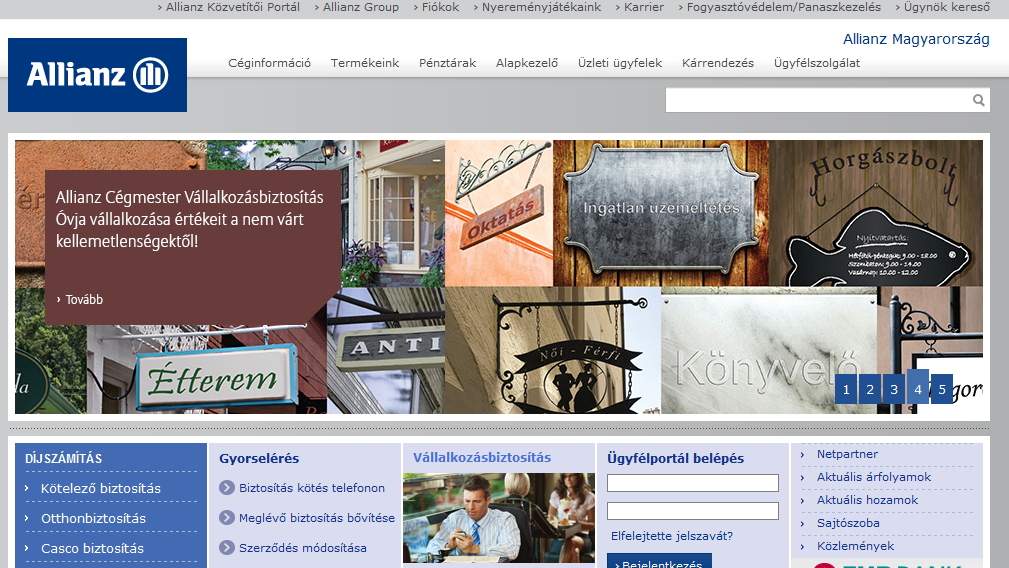 Köszönöm a figyelmet!
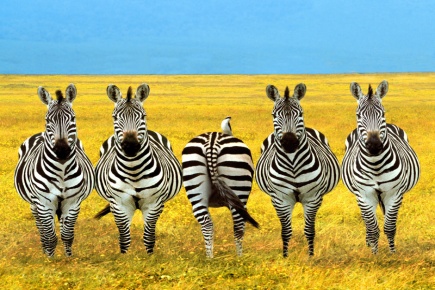